Applying the ACRL Framework
In the Real World

Megan Heuer
Southern Methodist University
Reactions to the new Framework
Differences in the documents impact our teaching
Standards
Framework
Process oriented
Describes what you do
IL as a discretely definable skill
Concept oriented
Describes what you know
IL as socially constructed
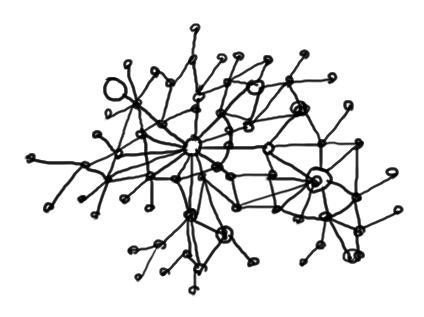 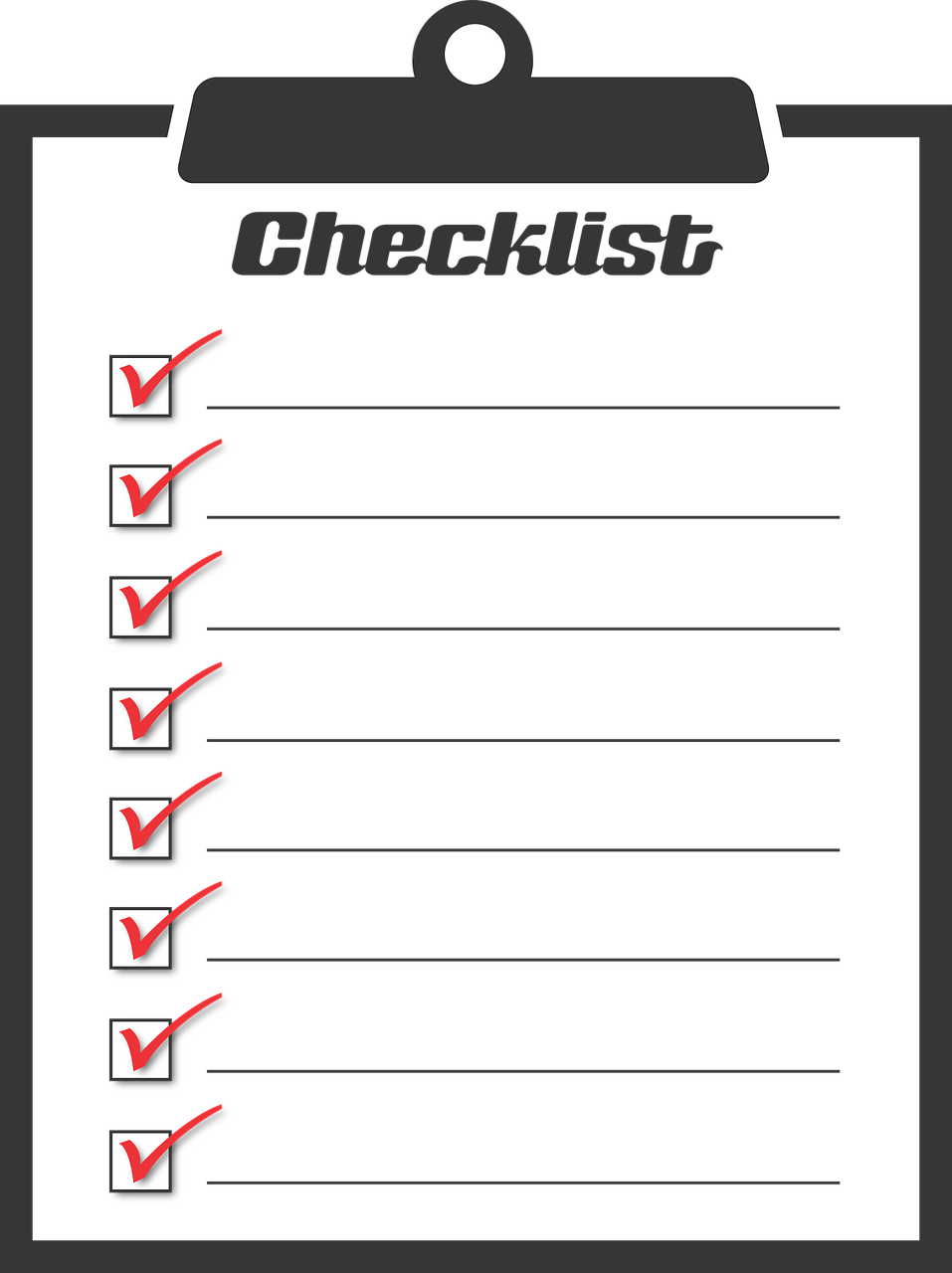 Why teach big concepts?
Encouraging expert problem solving
“Alicia Martin's Books Cascade” by Inhabit is licensed CC 2.0
High road transfer and bridging
The Framework in action
“Frames” by Jordan Richmond is licensed CC 2.0
Progressive Learning Outcomes
Source comparison chart
Problem-based case studies
Dallas Area Rapid Transit

Dallas Area Rapid Transit has been losing ridership recently and is looking at revamping their advertising. Given that people in Dallas like their cars, they are aware of the challenges of promoting public transportation. Your agency has been hired to develop a campaign. 

For your secondary research, you will need to find:
Preferences, attitudes, demographics, segments of their target market
Identification of key competitors
Industry trends
Recommendations for media placement
Form 10-K and Annual Reports

Public companies, or companies that sell stock, are required by the government to provide information to the government and to stockholders. This reporting is done through the Form 10-K and includes a comprehensive overview of the company and its financials. Companies also provide an annual report to stockholders. If a company only operates within a single state, it is only required to report to the state government. Private companies do not need to report anything publicly.
 
Information from the Form 10-K is often used to provide financial information in company profiles, directories, etc.
Research deconstruction
Means of Assessment
Authentic assessment for conceptual understanding
Direct and indirect
“Expert” by Pete Prodoehl is licensed CC 2.0
Questions?
mheuer@smu.edu
@MeganBHeuer
www.smu.edu/infolit for all program objectives and example learning outcomes
Example rubric for case studies
Learning outcome: Identify the limitations of information on companies, industries, markets, and consumers
Learning outcome: Match research needs to potential information sources
References
Difference in the documents
Fister, B. (2015). The information literacy standards/framework debate. Retrieved from https://www.insidehighered.com/blogs/library-babel-fish/information-literacy-standardsframework-debate
Foasberg, N. M. (2015). From standards to frameworks for IL: How the ACRL framework addresses critiques of the standards. Portal: Libraries and the Academy,15(4), 699-717. Retrieved from https://muse.jhu.edu/article/595062
Research as problem solving
Zimmerman, B. J., & Campillo, M. (2003). Motivating self-regulated problem solvers. In J. E. Davidson, & R. J. Sternberg (Eds.), The psychology of problem solving (pp. 233-262). GB: Cambridge University Press - M.U.A.
High road transfer and bridging
Bransford, J. D. (2001). How people learn (Expanded ed., 4. print. ed.). Washington, D.C: National Acad. Press.
Kuglitsch, R. Z. (2015). Teaching for transfer: Reconciling the framework with disciplinary information literacy. Portal (Baltimore, Md.), 15(3), 470; 470.
Assessment
Maki, P. (2010). Assessing for learning (2. ed. ed.). Sterling, Va: Stylus Publ.
Oakleaf, M. (2014). A roadmap for assessing student learning using the new framework for information literacy for higher education. The Journal of Academic Librarianship, 40(5), 510-514. doi:10.1016/j.acalib.2014.08.001